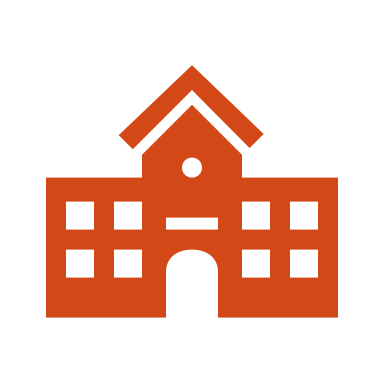 School Mental Health Professionals’ Perceived Efficacy of Violence Prevention Programs and School Climate in Rural Schools
Jennifer Rotzal, M.A., M.S.Ed.GradCon: March 4, 2022
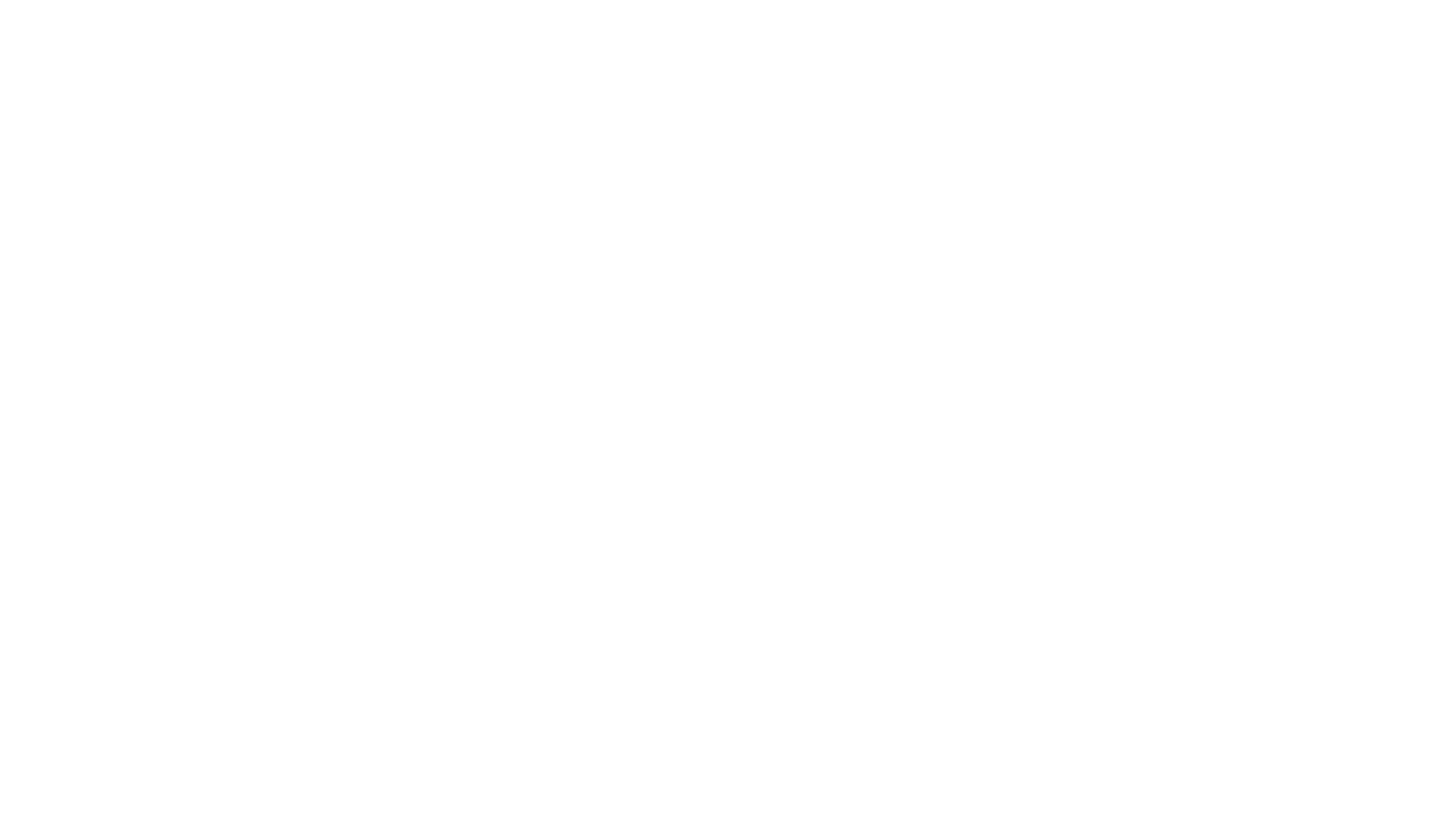 Overview of Literature 
Research Questions
Methodology
Results
Discussion
Implications for Montana schools
Questions
Agenda
School Violence
Incidents of school violence increased 113% in the 2017-18 school year (Klinger et al., 2019) 

School violence, such as shootings, assaults, weapons in school, or fights are all events that can negatively affect student functioning in school (Wynne & Joo, 2011)

2015 school year: 48% of students reported some form of victimization on school grounds (e.g., physical assaults, sexual abuse and assaults, and receiving intimidating threats) (Finkelhor et al., 2016)
[Speaker Notes: School Violence 
-SV a long-existing issue in schools and has become more prominent in research in the last 30 years-Incidents of school violence increased 113% in 2017-18 school year (Klinger et al., 2019) -Not surprisingly, school violence, such as shootings, assaults, weapons in school, or fights are all events that can negatively affect student functioning in school (Wynne & Joo, 2011)
-School violence is something that many students are all too aware of, according to a 2015 study: 48% of student participants reported some form of victimization (e.g. physical assaults, sexual abuse and assaults, and receiving intimidating threats) (Finkelhor et al., 2016)]
[Speaker Notes: Graph
I broke down what forms of school violence I’ve especially focused in my research and what has been most prevalent in school violence research
School Shootings
-Thankfully they are statistically rare, but the impact they leave and the fear they create in schools has been the catalyst in creating school violence prevention strategies and programs 
-More likely to take place at middle and high schools in rural and suburban communities which is relevant to the population in this study 
Physical Fights
-Physical fights are much more common than school shootings, but are less publicized on news forums, media, even research 
-Physical fighting is common across the globe; in a 2015 study, results from 80 countries suggested that an average of 14% of school aged children reported engaging in frequent fighting (1 fight a month)
-8% of these fights occur on school grounds
-Like school shootings, physical fights on campus can impact perceptions of safety on school grounds
Weapon Possession 
-According to violence theorists, the act of bringing a weapon to school, even if it’s not used and without malice intent, is considered a form of violence 
-Within US: 14% of students reported carrying a weapon at least one day in the last 30 days when they completed the survey 
-However, over 25% MT students reported carrying weapons in the last 30 days since completing the survey 
-7% of MT students reported carrying a weapon on campus in the last 30 days since completing 
	the survey, compared to 3% US average]
School Violence Theories
[Speaker Notes: School Violence Theories 
-Now that I’ve touched on a few different forms of violence, I want to talk about the theories that hypothesize why and how school violence occurs
-1st one: Routine Activity Theory (in order for acts of violence to occur, these three components must be present)
2nd: Defensible Space Theory
-Originally a theory based on urban crime 
-Implies that acts of crime can be prevented by eliminating physical characteristics that attract offenders 
-Applying this theory to a school context: generate physical space that deters the risk of criminal or violent behavior (keeping the school clean, well-lit), or having an adult present to discourage acts of violence]
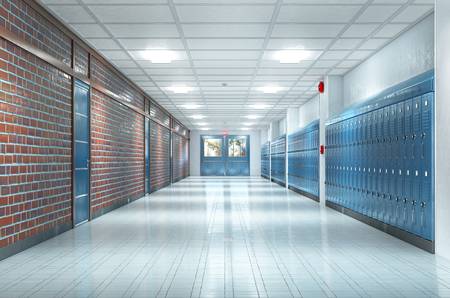 School Climate
School climate refers to the quality and character of  school life 
Dimensions of School Climate:
Academic
Community
Safety
Instructional 
Research suggests that negative school climate can impact students’ academic performance (Cohen et al., 2009)
[Speaker Notes: School Climate
-Broadly defined as: 
-Reflects school norms, goals, values, interpersonal relationships, teaching and learning practices, and organization structures 
-School climate can be broken down into four categories
-School violence can severely affect school climate 
-School climate theories suggest the more positive school climate, less risk of violence; negative school climate, more risk of violence
-Research suggests poor school climate can impact student academics]
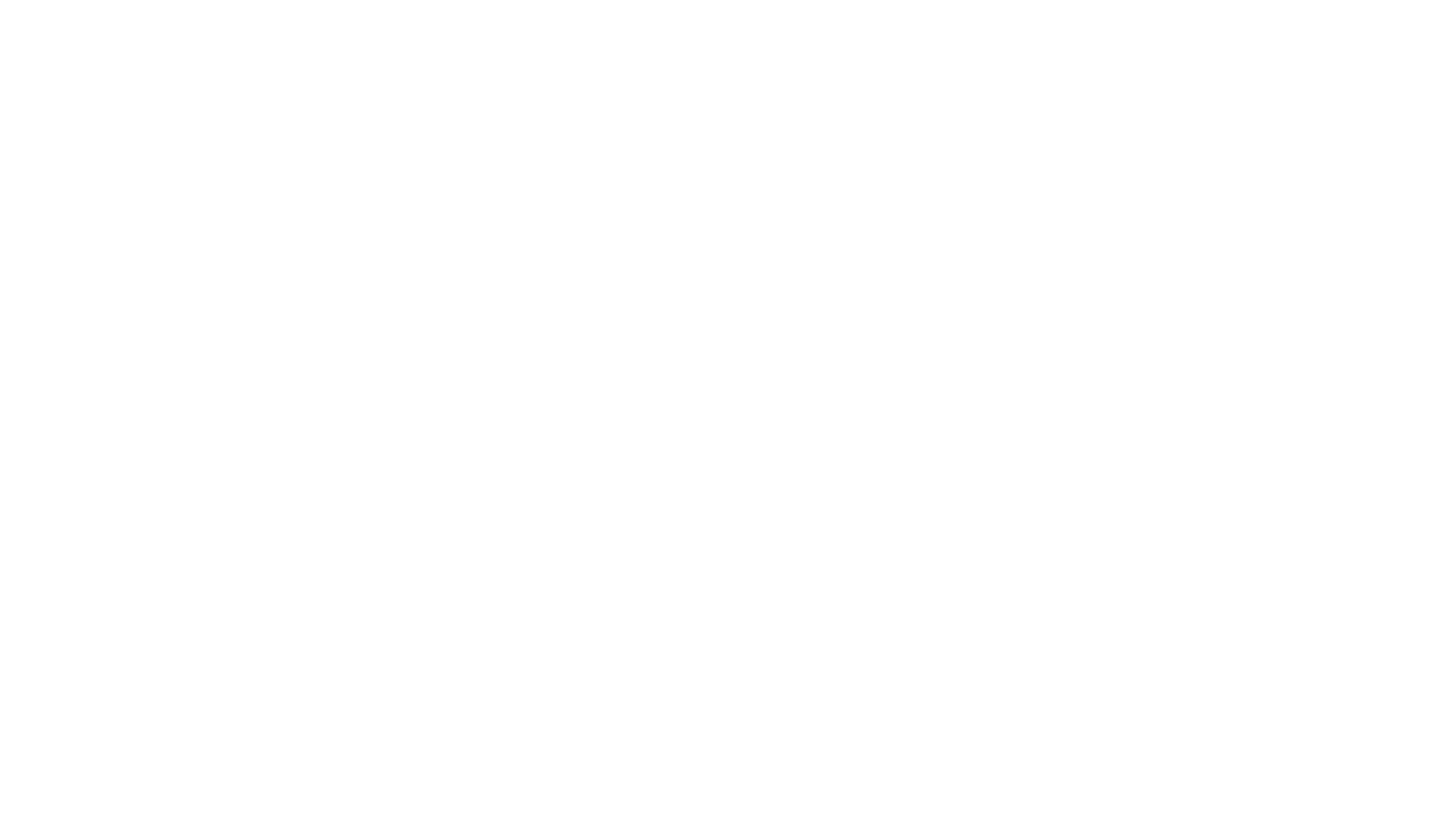 Increase in school violence prevention strategies, especially crisis preparation

Most school violence prevention programs teach students alternative strategies to violence and interpersonal skills
Efficacy of School Violence Prevention Programs
[Speaker Notes: Efficacy of School Violence Prevention Programs 
-School violence prevention strategies, including crisis drills are on the rise
-Many programs want to prevent violence but are not exclusively targeting violence
-Drug/alcohol abuse, poor academic performance; can vary in focus 
-Specifically went through a variety of school violence prevention programs, but I’ll summarize: many help develop SE skills more than just exclusive programs that focus on violence]
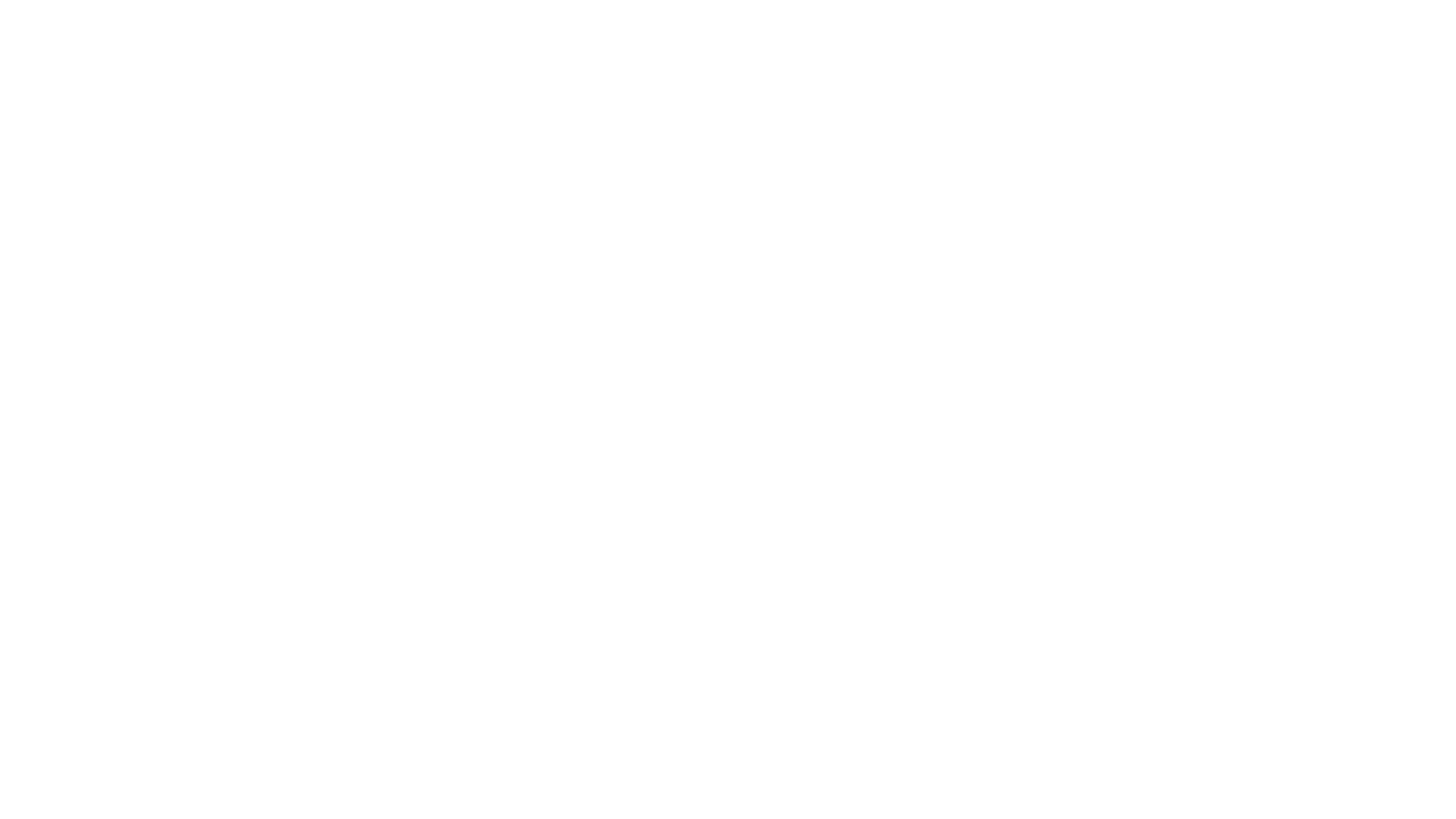 Rurality as a Risk Factor
Rural schools are more at risk of school violence than urban schools 
Many rural schools do not have funding for school violence prevention programs (Mink et al. 2005)
Efficacy of violence prevention programs is under-studied in rural schools
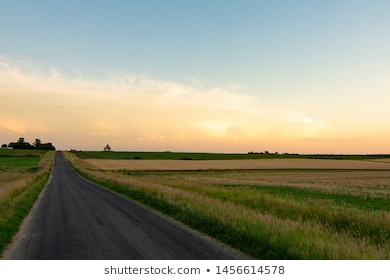 [Speaker Notes: Rurality as a Risk Factor
Rural schools are at more risk of school violence than urban schools
-Rural schools receive less funding for school VPP
-Mental health care staff in rural schools are available for fewer hours, have fewer hiring requirements and receive less training in violence prevention than urban schools
-Rural schools report fewer policies and security practices that prevent violence and drug use than urban schools
There is plenty of research on school climate and efficacy of school violence prevention programs in other settings, but very little known for rural schools]
Research Question (1)
R1: Do school mental health professionals (MHP) in Montana who report a perceived efficacy of violence prevention programs also report a positive school climate? 


H1: There will be a positive relationship between School MHP who report efficacious school violence prevention programs and a more positive school climate.
Research Question (2)
R2: Will Montanan school MHP’s who report fewer incidents of violence in their schools also report a positive school climate? 

	-Acts of school violence negatively affects school climate and school 	mental health (Kutsyuruba et al., 2015) 

H2: There will be a negative relationship between school MHP who report fewer incidents of violence in their schools and those who report a more positive school climate.
Research Question (3)
R3: Will Montanan school MHP’s who report fewer violence prevention resources also report a poorer school climate?
	


H3: There will be a positive relationship between school MHP’s reports of fewer violence prevention resources and a more negative school climate.
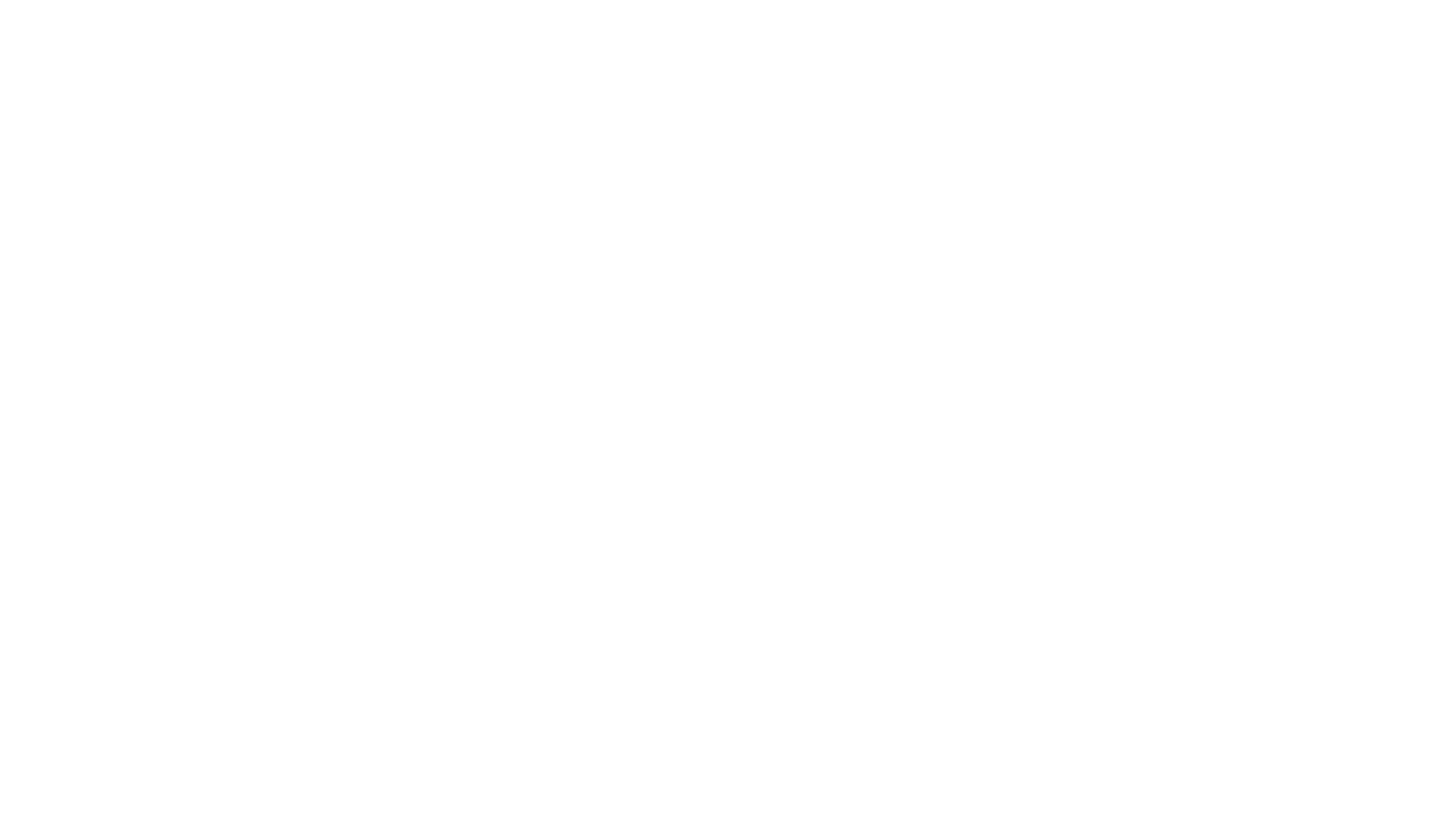 Methodology
Participants
N=75
Members of Montana School Counselor Association and Montana Association of School Psychologists
Recruited through email
Measures
Perceived Efficacy of Violence Prevention Programs Questionnaire
Rates of Violence Questionnaire 
School Violence Prevention Resources Questionnaire
Safe and Responsive Schools (SRS) School Safety Survey (Skiba & Peterson, 2006)
Procedure
Informed consent
Qualtrics survey
Data analyzed using IBM SPSS Statistics 25
[Speaker Notes: Participants
Accessed school mental health professionals via MASP and MSCA email listserv
-Total # of participants=75, wasn’t my goal of 90 but only needed 23 for a medium effect in power analysis 
-65% of participants identified as school counselors (49 participants), 33% identified as school psychologists (26 participants)
-According to MASP, there are an estimated 150 school psychologists currently practicing in Montana
-Additionally, the Montana School Counselor Association estimates that there are 500 practicing school counselors in Montana-Survey only collected app. 10% of MT school counselor population and 17% of MT school psych population 
Demographics: 92% identified as white, over 50% identified as female, mean length of time serving as a school MHP was 3.38 years, majority of MHP served in high schools 
-Over half of school MHP identified working at a rural school, but it turns out this number is much higher; talk about that in the discussion 
Measures
-Perceived Efficacy of Violence Prevention Program, Rates of Violence and School Violence Prevention Resources Questionnaire were developed by me and influenced by the U.S. Department of Education School Climate Survey-Safe and Responsive School (SRS) School Safety Survey (Skiba et al., 2006)
-Self-report scale designed to assess perceptions of school safety and school climate
-Chosen for its high reliability and one of the highest rates of construct validity in self-report safety surveys
Procedures-Informed consent, taken from here to qualtrics survey
-Data was analyzed using IBM SPSS Statistics 25]
Results and Analyses
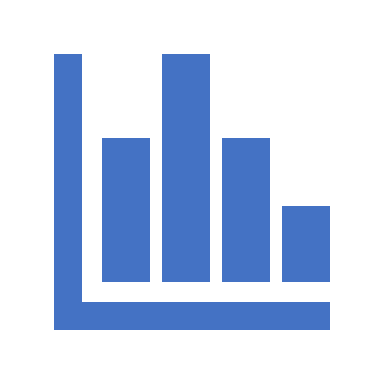 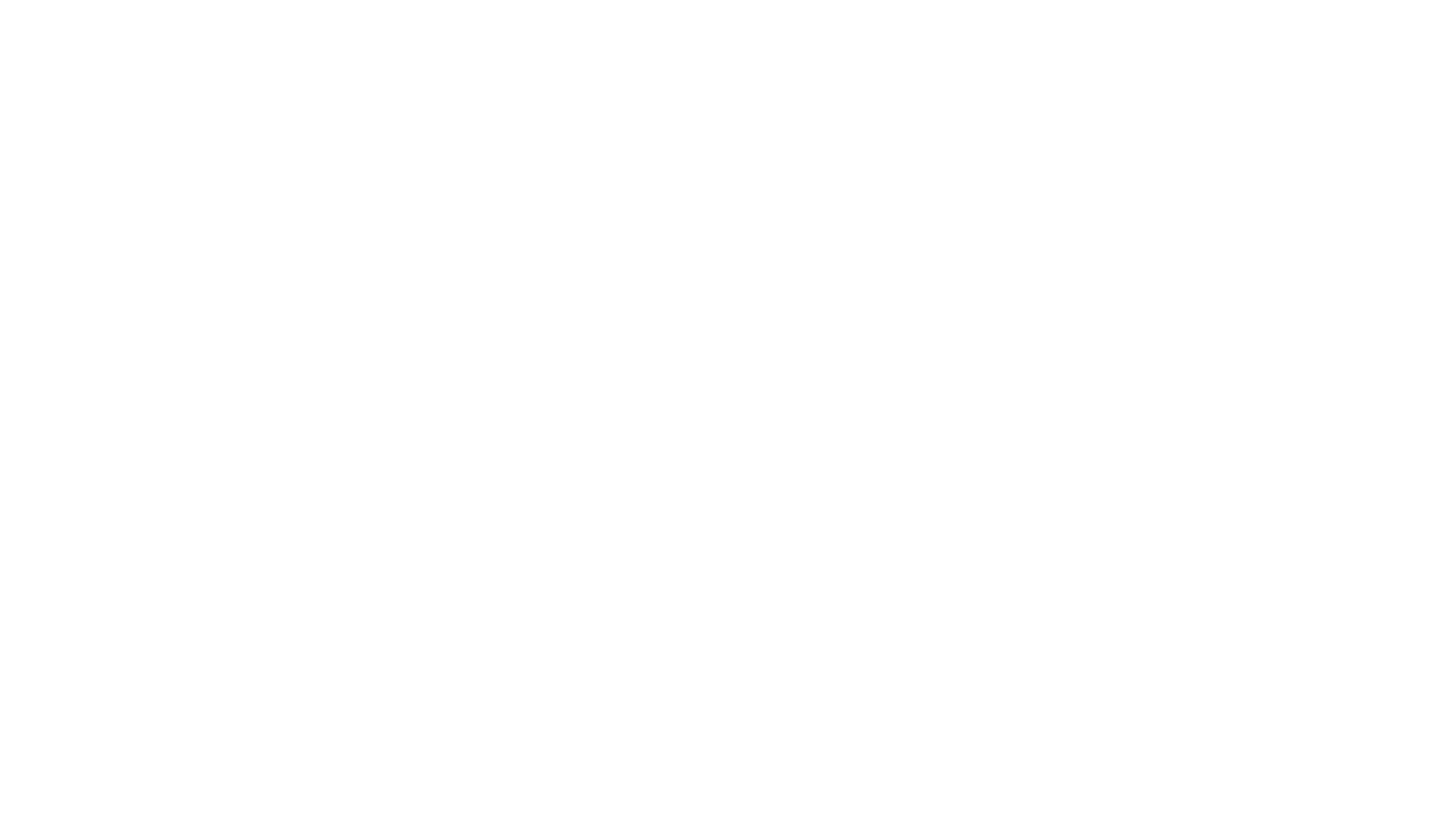 Results: Research Question 1
RQ1: Do school mental health professionals in Montana who report a perceived efficacy of violence prevention programs also report a more positive school climate?
Pearson correlation was conducted 
Significant, r(38)=.422, p=.000 (n=72)
School mental health professionals who earned a higher score on the Perceived Efficacy of Violence Prevention Program questionnaire also reported a more positive school climate
[Speaker Notes: RQ1-perceived efficacy of VPP and school climate
-Pearson correlation was run using summed score of SSS and mean score on the perceived efficacy of VPP questionnaire
-Results were significant 
-Results are consistent with previous research findings that effective school violence prevention programs have a positive effect on school climate]
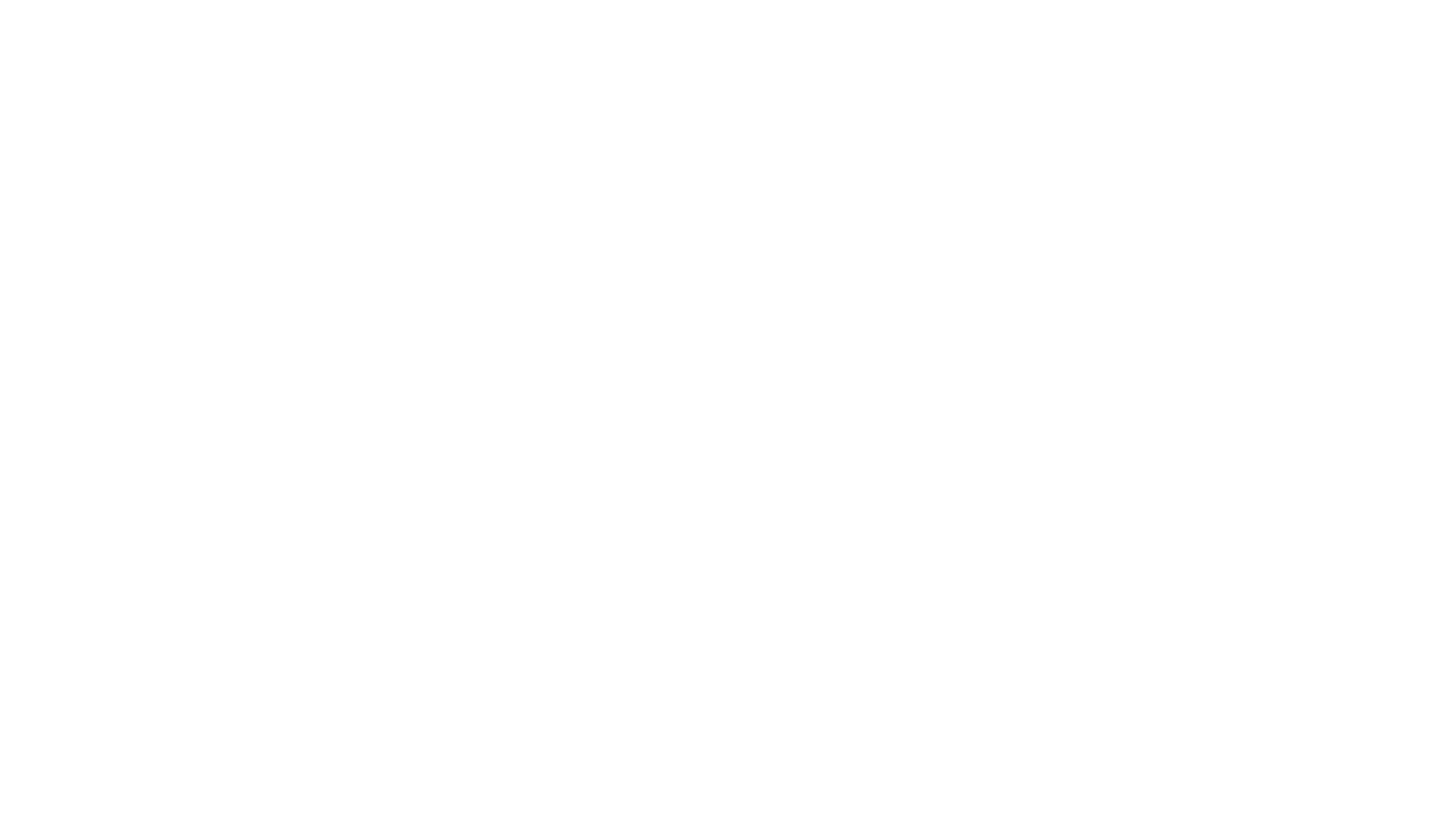 Results: Research Question 2
RQ2: Will Montanan school mental health professionals who report fewer incidents of violence in their schools also report a positive school climate?
Pearson correlation was conducted 
Significant, r(38)=-.371, p=.012 (n=46)
Consistent with previous research findings (Kutsyuruba et al., 2015)
[Speaker Notes: RQ2-rates of violence and school climate
-Pearson correlation was run using sum score of SSS and mean score on the rates of violence prompts 
-Scores were analyzed using Pearson’s correlation, and the results were significant, suggesting MT school mental health professionals who reported fewer rates of violence also reported a higher or more positive school climate
-Results make sense when considering how absence of violence can make a school feel like a safer/more academically engaging environment]
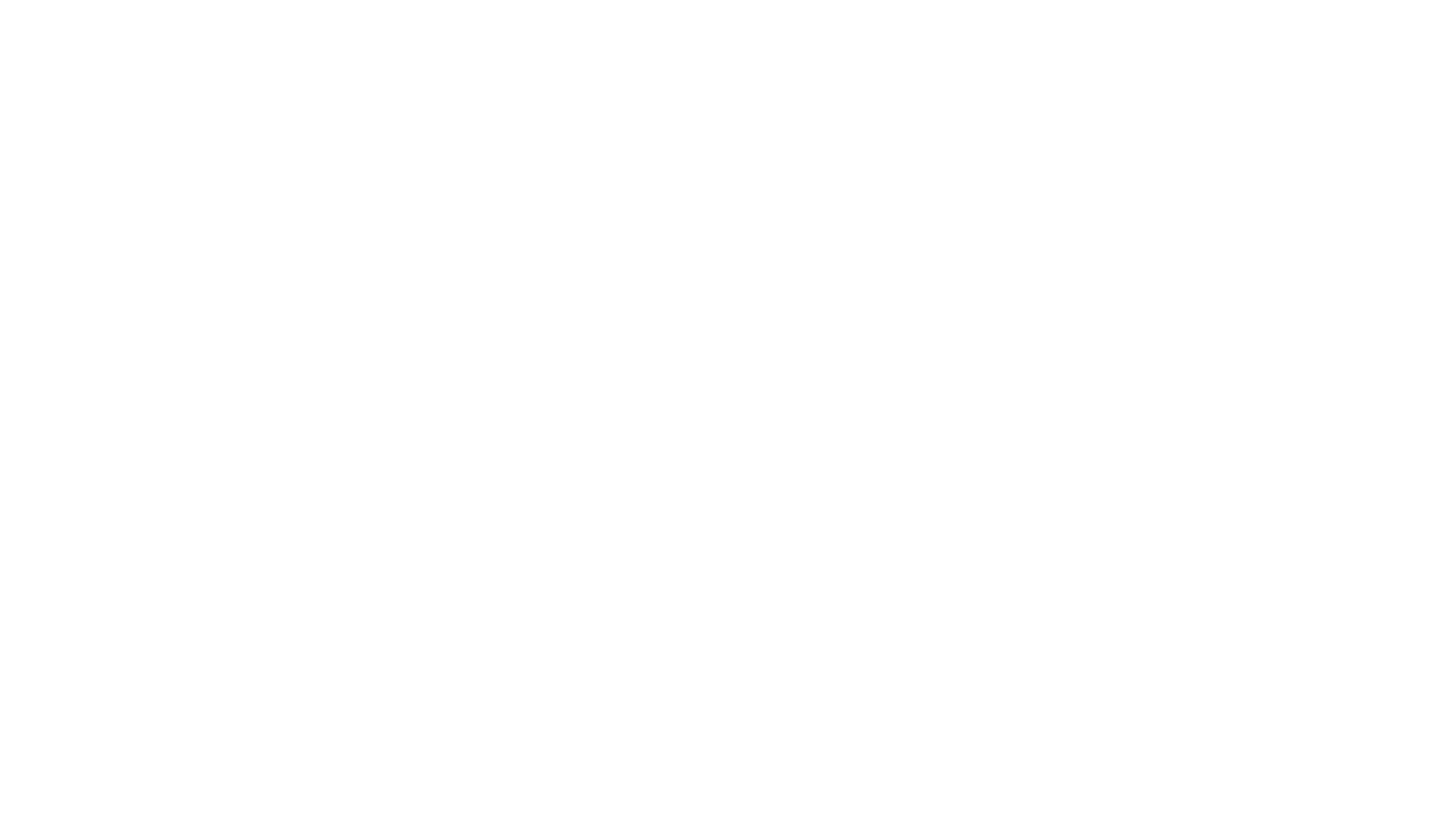 Results: Research Question 3
RQ3: Will Montanan school mental health professionals who report fewer violence prevention resources also report a poorer school climate?
Pearson correlation was conducted 
Significant, r(38)=-.505, p=.000 (n=45)
Hypothesized a positive relationship; results indicated a negative relationship 
Several skewed data points 
Supplementary ANOVA was run to identify variance accounted for by size of school (17%), not significant [F(45, 72)=17.35, p=.10].
[Speaker Notes: RQ3-VP Resources and School Climate
-Pearson correlation was conducted -Hypothesized that there would be a positive relationship between participants that reported fewer violence prevention resources and a poorer school climate
-Results were significant, but in the opposite direction than hypothesized 
-Several skewed data points
-Lowest reported school climate score (which indicates a poor school climate) also reported highest rate of VP resources
-Supplementary ANOVA was run to analyze impact of size of school, accounted for 17% of variance and was not significant]
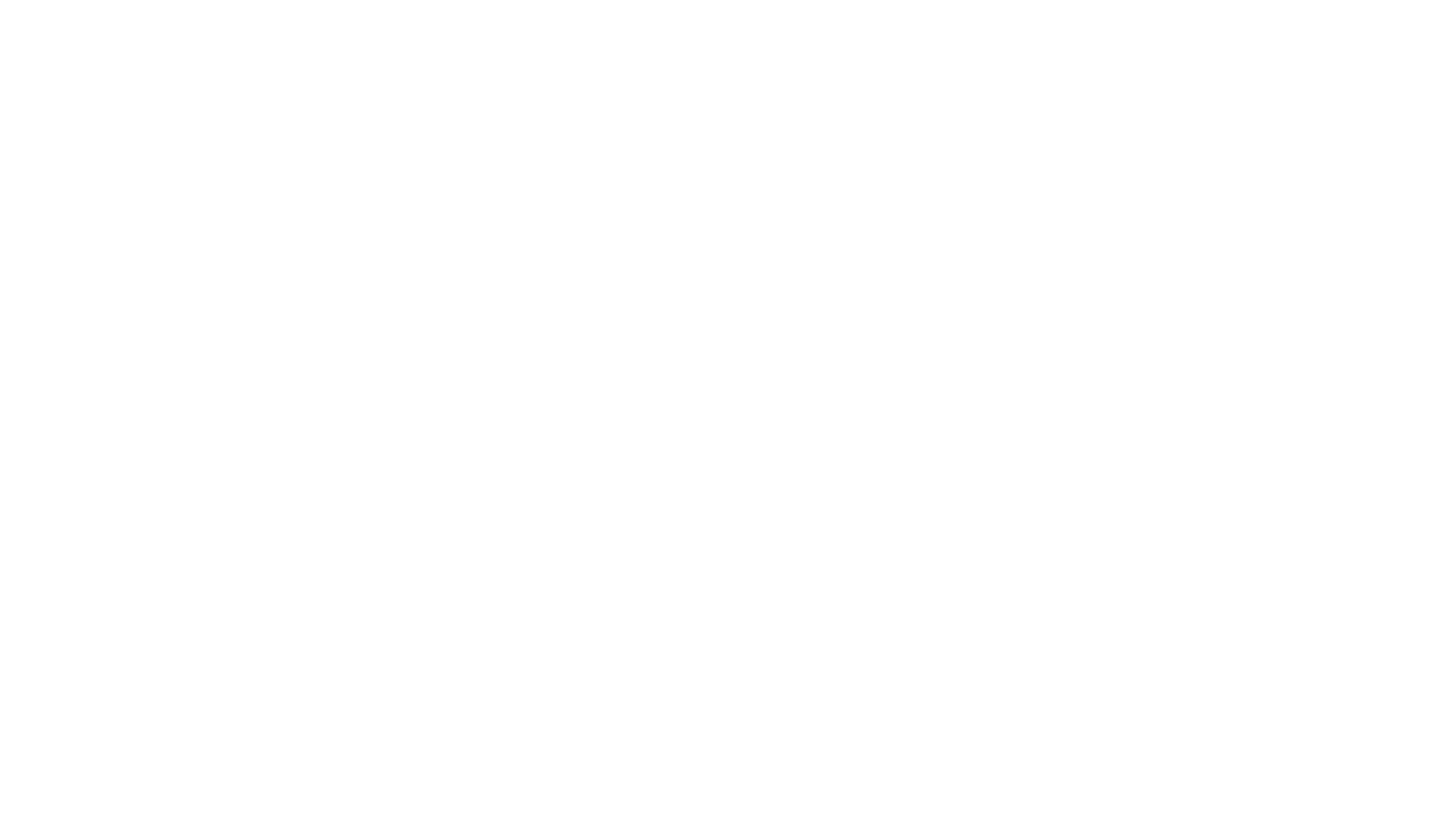 Discussion
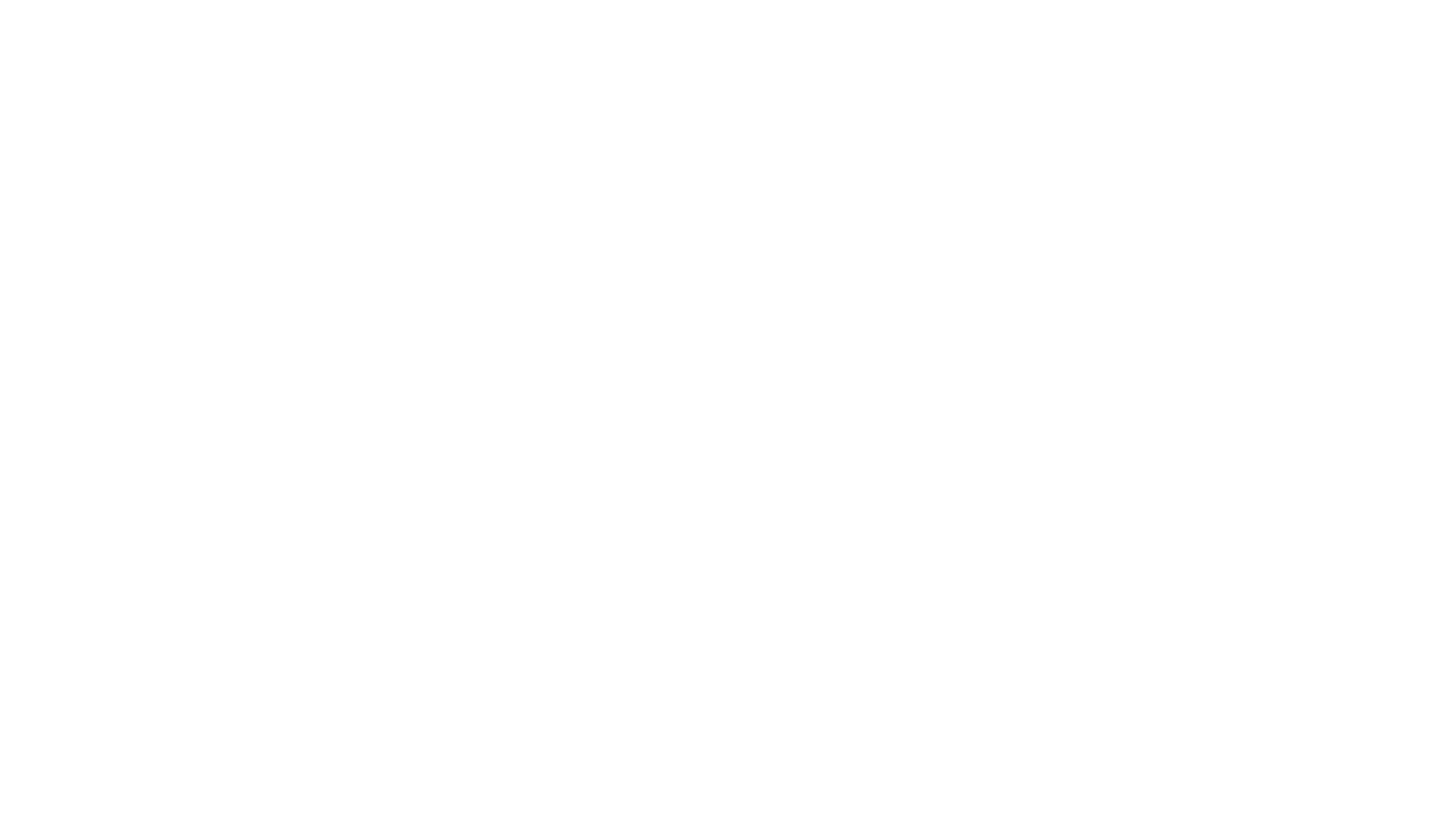 Discussion: Research Question 1Do school mental health professionals in Montana who report a perceived efficacy of violence prevention programs also report a more positive school climate?
Results suggest: The more efficacious the violence prevention program, the more positive school climate 
A lack of violence can make a school feel safer
Importance of preventative practices, not exclusively intervention-style practices 
Programs including SEL psychoeducation (Humphrey et al., 2016)
[Speaker Notes: RQ1--Results suggest the more efficacious the violence prevention program, the most positive the school climate
-The results here also highlight the importance of programs that not only address crises when and as they occur, but act as more of a preventative method
-Well known programs have SE components to curriculum
-Program not only reduces rates of student conflict, but enhance student resilience to the onset or progression of mental health problems]
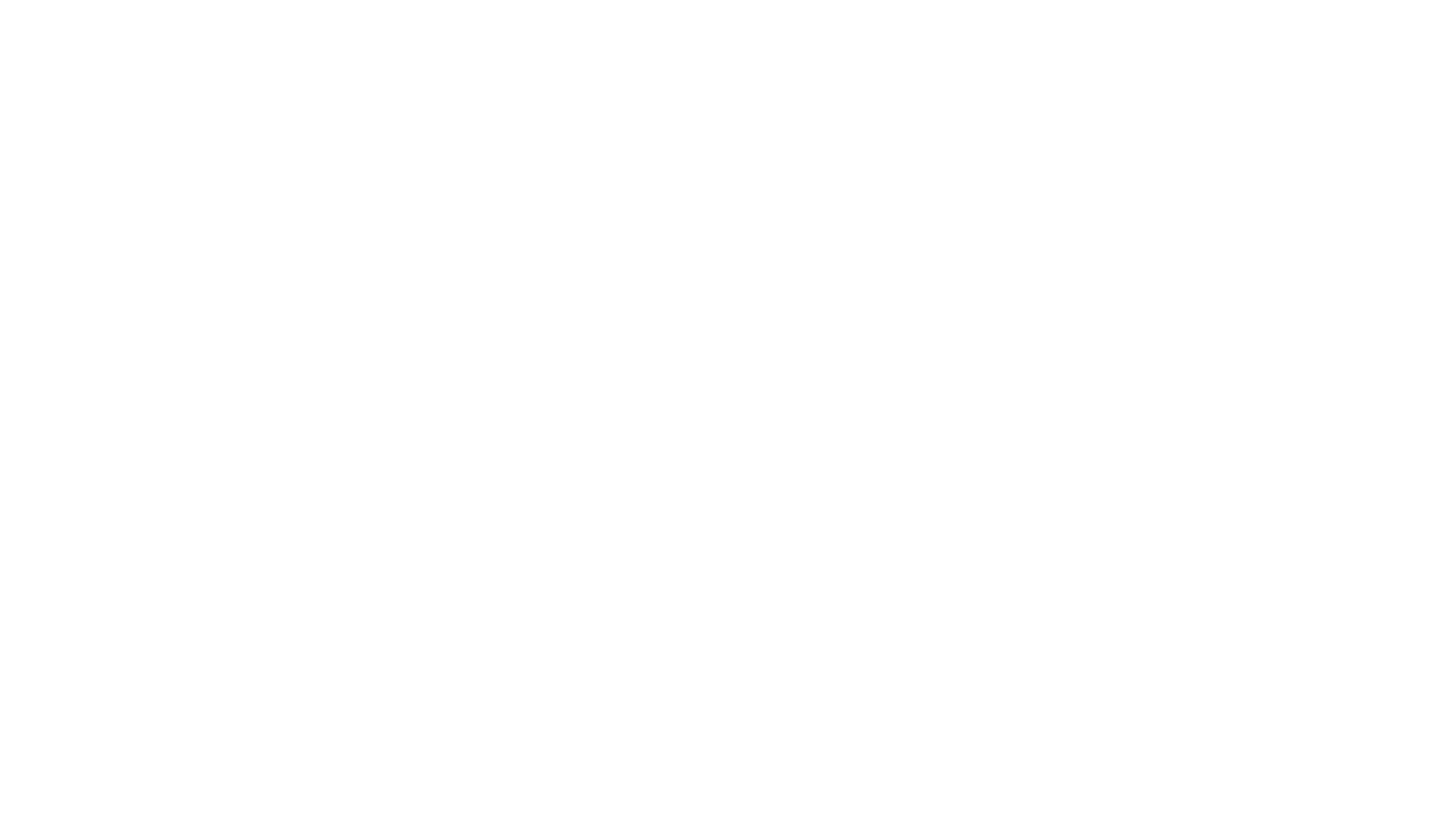 Discussion: Research Question 2Will Montanan school mental health professionals who report fewer incidents of violence in their schools also report a positive school climate?
Results confirmed hypothesis of negative relationship 
Likelihood of weapon possession (regardless of its intent) is higher in rural areas
Impact on mental health and perceived safety
Rural schools can become catch-all for students struggling with mental health
Existing barriers to accessing care in rural areas
Youth violence increases risk of poor mental health (Center for Disease Control and Prevention, 2020)
Poor mental health increases risk of youth violence (Bushman et al., 2016)
[Speaker Notes: RQ2
-As anticipated, negative relationship between rates of violence and school climate
-Even without malicious intent, weapon possession is considered an act of violence
-Can think of it as how it negatively impacts school climate and perceived safety, even without meaning to
-Poor school climate then impacts mental health 
-Likelihood of weapon possession in schools is higher in rural areas (such as much of the state of Montana)
	-Rural schools are notoriously understudied regarding effective implementation of violence prevention programs
	-Rural schools become catch-all for students struggling with mental health
	-Barriers to accessing care in rural areas]
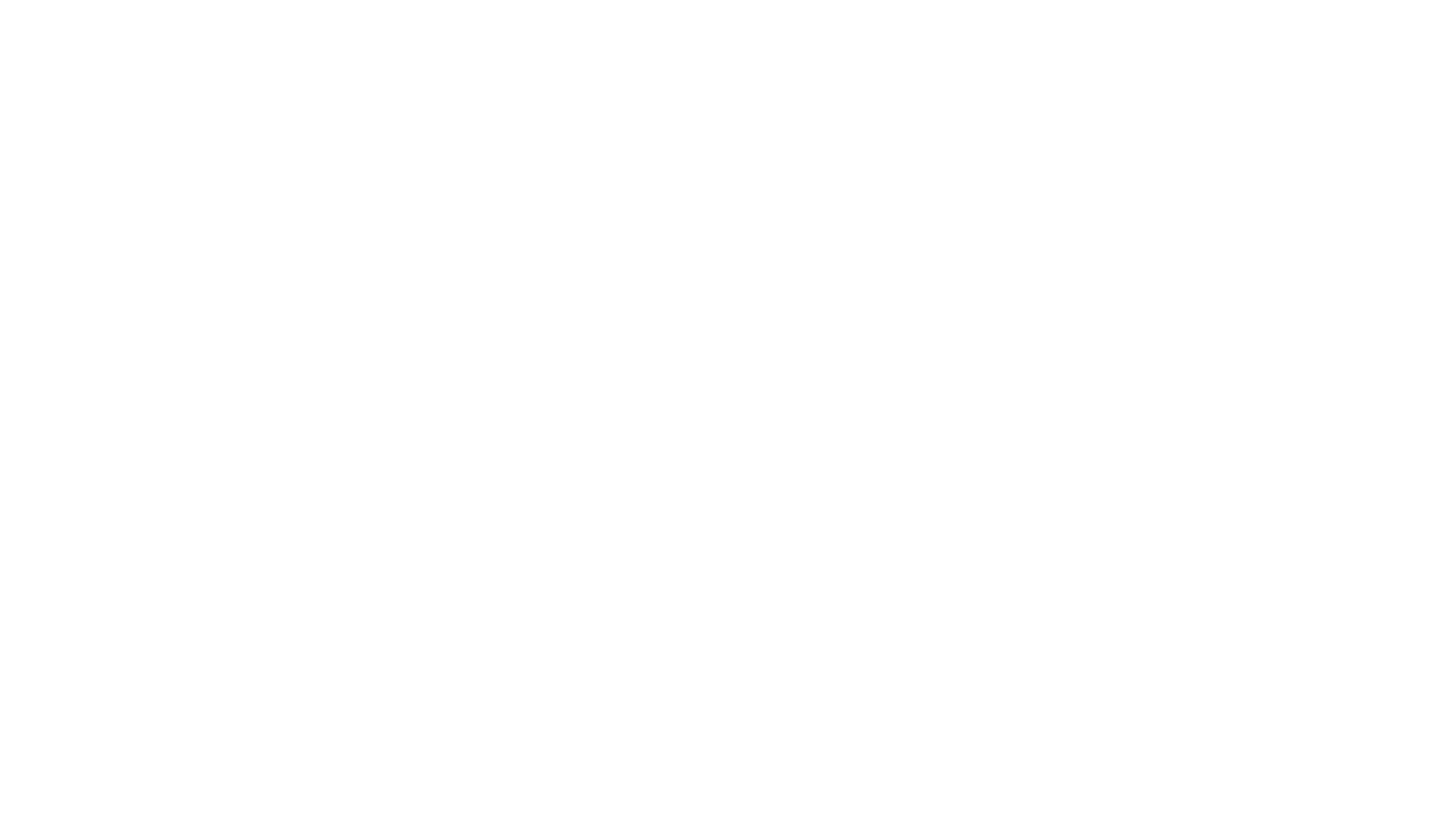 Discussion: Research Question 3RQ3: Will Montanan school mental health professionals who report fewer violence prevention resources also report a poorer school climate?
Results: a more positive school climate was associated with fewer violence prevention resources
Variable not measured in this analysis: size of school  
Chen & Weikart (2008): smaller schools have fewer resources, but higher rates of learning 
How violence prevention resources affect school climate may be unique to each school
[Speaker Notes: RQ3
-This is where my hypothesis was wrong and the results indicated a significant relationship in the opposite direction 
-There is something that the original analysis did not measure: size of school 
-Need for research to identify unique and individualized needs for each school (suggests VPP are not one size fits all)]
Limitations
Population 
Quantitative nature of School Safety Survey questions
Research Question 3: more variables likely influencing results 
What constitutes a rural school?
Biased responses
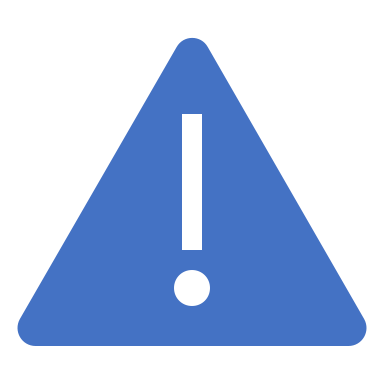 [Speaker Notes: Limitations
-Despite pretty promising findings, there were limitations…
-Population: non random sampling, generalizability is limited
	-Results can only be generalized to states with similar demographics 
-Quantitative nature of school safety survey
	-Survey used a likert scale of strongly disagree to strongly agree
	-If a MHP responded to the prompt “I’ve seen a gun this year”, what does strongly agree vs. agree mean? 
	-Hard to extrapolate deeper meaning
-Research question 3: latent variables are likely influencing analysis, even after conducting ANOVA
	-Future research could help in identifying if size of school has implications on rates of violence
-What’s a rural school?
-Based on Census Bureau definition of rural areas, it was determined 89% of participants worked in rural schools (even though only about half reported working in rural school). 
-Pretty low, but there is a higher student concentration at urban schools 
-Biased responses of MHP (how much of this is perspective vs. actual stats of violence?)
-Future research should focus on ODRs or another objective measure of violence rather than perspectives]
Implications for Montana Schools
Need for increased effort toward improving school climate
Whole child approach (Darling-Hammond & Cook-Harvey, 2018) 
Stronger discipline management systems*
Advocating for effective violence prevention programs
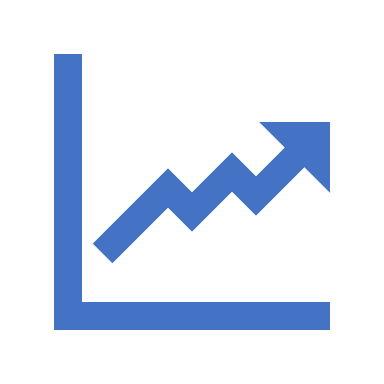 [Speaker Notes: Implications 
-Highlights importance of positive school climate, but not just improving school climate: also creating fundamental shift in perspectives of school discipline and what makes a school safe
-The use of a universal prevention program that considers the whole child approach to education could be effective: children’s learning depends on the combination of instructional, relational, and environmental factors 
-This can look like implementing stricter discipline management systems--not harsher, but more consistent and clearer rules and consequences 
-Previous research has found schools to inconsistently use policies and consequences
-It may be difficult to convince school administration to allocate the funds for such services, but it is best to be prepared to intervene 
-Even better would be to use programs that reduce likelihood of violence, but also improve school climate via student and teacher relationships and improving academic and mental health outcomes]
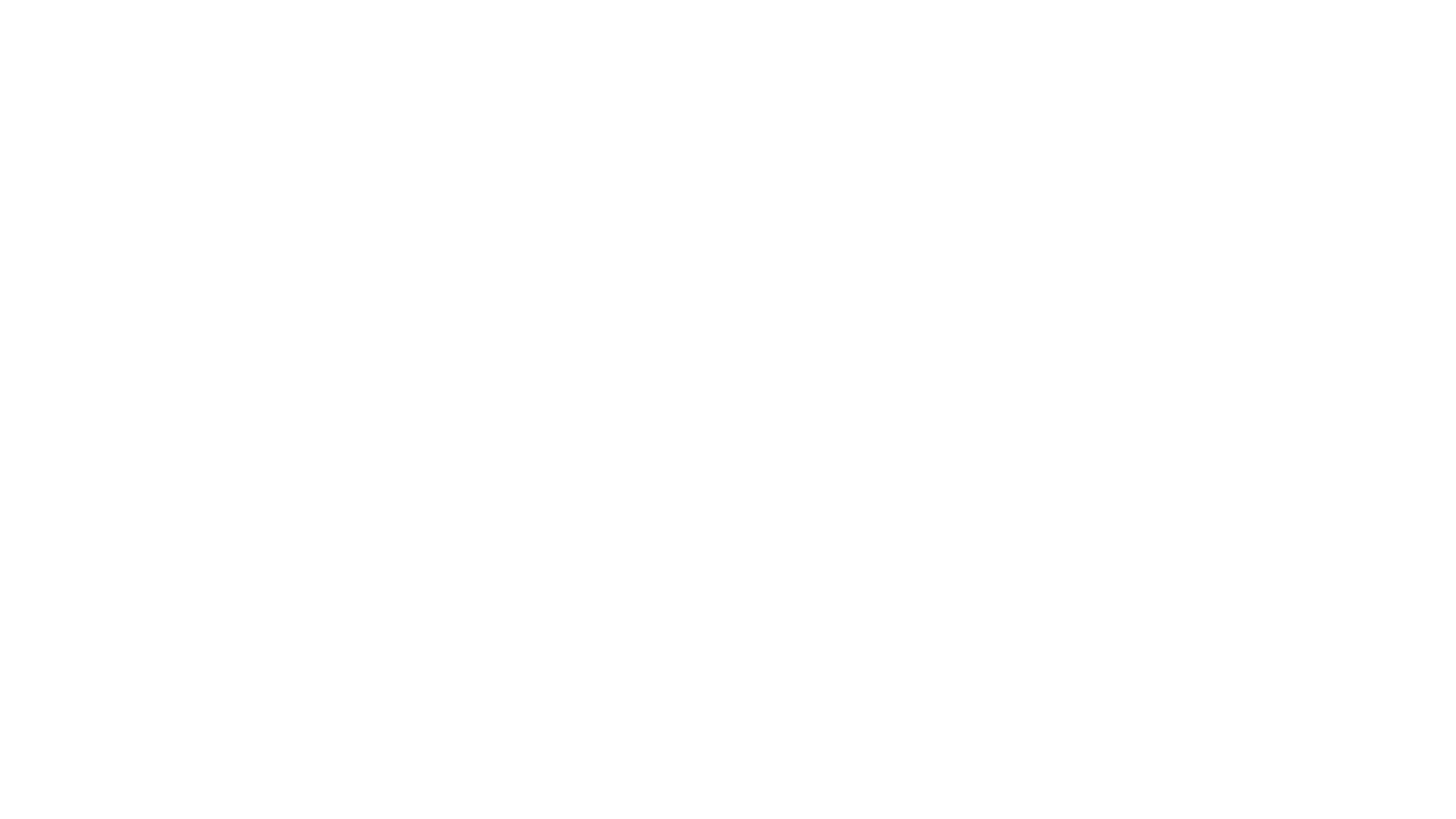 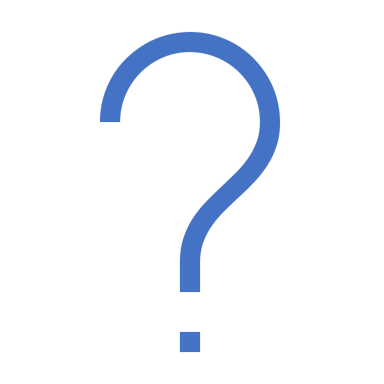 Questions?
[Speaker Notes: Defense for using mean scores:
-Research suggests mean scores are a closer approximation of person’s response]
References
Centers for Disease Control and Prevention. (2020). United States, High School Youth Risk Behavior Survey, 2019. Retrieved August 31, 2020 from https://www.cdc.gov/healthyyouth/data/yrbs/results.htm
Chen, G., & Weikart, L. A. (2008). Student background, school climate, school disorder, and student achievement: An empirical study of New York City's middle schools. Journal of School Violence, 7(4), 3-20.
Cohen, J., McCabe, L., Michelli, N. M., & Pickeral, T. (2009). School climate: Research, policy, teacher education and practice. Teachers’ College Record, 111, 	180 –213.
Darling-Hammond, L., & Cook-Harvey, C. M. (2018). Educating the Whole Child: Improving School Climate to Support Student Success. Learning Policy Institute.
Finkelhor, D., Vanderminden, J., Turner, H., Shattuck, A., & Hamby, S. (2016). At-school victimization and violence exposure assessed in a national household survey of children and youth. Journal of school violence, 15(1), 67-90. https://doi.org/10.1080/15388220.2014.952816
Humphrey, N., Barlow, A., Wigelsworth, M., Lendrum, A., Pert, K., Joyce, C., ... & Calam, R.  (2016). A cluster randomized controlled trial of the Promoting Alternative Thinking Strategies (PATHS) curriculum. Journal of school psychology, 58, 73-89. https://doi.org/10.1016/j.jsp.2016.07.002
Klinger, A. (2019). Violent threats and incidents in schools. The Educator’s School Safety Network. http://eschoolsafety.org/violence
Kutsyuruba, B., Klinger, D. A., & Hussain, A. (2015). Relationships among school climate, school safety, and student achievement and well‐being: a review of the literature. Review of Education, 3(2), 103-135. https://doi.org/10.1002/rev3.3043
Mink, M. D., Moore, C. G., Johnson, A., Probst, J. C., & Martin, A. (2005). Violence and rural teens: Teen violence, drug use, and school-based prevention services in rural America. Columbia, SC: South Carolina Rural Health Research Center. Available at http://rhr. sph. sc. edu/report/scrhrcteenviolence. pdf.
Skiba, R., Simmons, A. B., Peterson, R., & Forde, S. (2006). The SRS Safe Schools Survey: A broader perspective on school violence prevention. In S. R.  Jimerson & M. Furlong (Eds.), Handbook of school violence and school safety: From research to practice (p. 157–170). Lawrence Erlbaum  Associates Publishers.
Wynne, S. L., & Joo, H. J. (2011). Predictors of school victimization: individual, familial, and school factors. Crime & Delinquency, 57(3), 458-488.